Séance d’accueil

Année préparatoire

Service d’appui à la formation interdisciplinaire et à la réussite étudiante (SAFIRE)
Nadège Brulé
11 décembre 2023
Programme  « Année préparatoire »
Conditions d’admission

Être détenteur d’un diplôme d’études secondaires du Québec (ou une formation équivalente) depuis au moins 4 ans ET ne pas avoir un diplôme d’études collégiales (DEC)
OU
Avoir complété des études préuniversitaires à l’extérieur du Québec
Attester d'une connaissance de la langue française 
Épreuve uniforme de français du collégial 
Test de français au seuil minimal de 605 sur 990
Programme  « Année préparatoire »
La réussite du programme peut vous rendre admissible à la majorité des programmes de l’Université de Montréal. 
Exceptions : les doctorats de premier cycle :
Médecine
Médecine dentaire
Médecine vétérinaire
Pharmacie
Optométrie
Conditions particulières pour le baccalauréat en droit et pour une admission à HEC et Polytechnique.
Programme  « Année préparatoire »
Structure du programme

Au moins 8 cours (24 crédits) préuniversitaires (cours de 3 crédits)

Trois orientations possibles
Sciences humaines et sociales
Arts et lettres
Sciences
Programme  « Année préparatoire »
Le choix de l’orientation est fonction des préalables du programme universitaire visé.
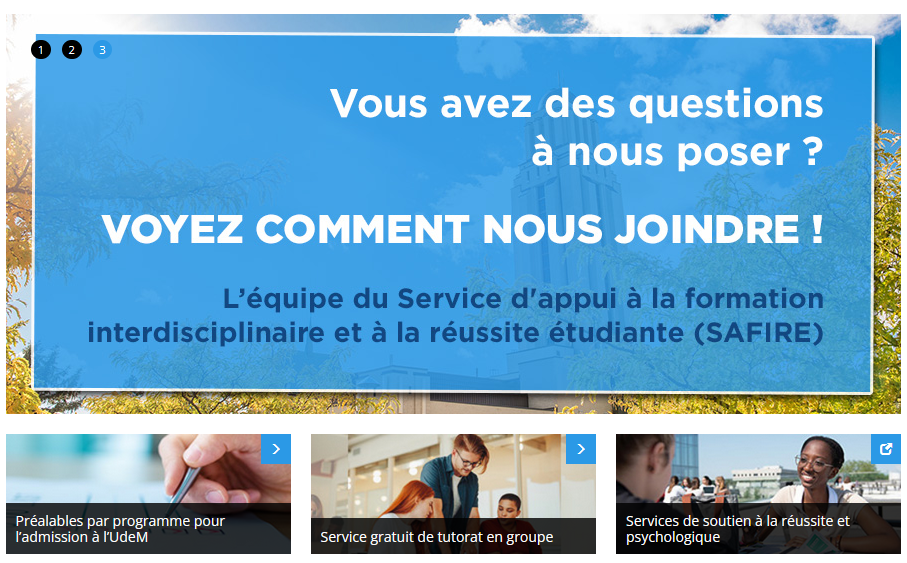 Grille de cheminement - Orientation Sciences humaines et sociales
Service d'appui à la formation interdisciplinaire et à la réussite étudiante (SAFIRE)
Université de Montréal
Grille de cheminement - Orientation Arts et lettres
Service d'appui à la formation interdisciplinaire et à la réussite étudiante (SAFIRE)
Université de Montréal
Grille de cheminement - Orientation Sciences
Service d'appui à la formation interdisciplinaire et à la réussite étudiante (SAFIRE)
Université de Montréal
Choix de cours et désignations d’exigence
COURS OBLIGATOIRES (de 1 à 5 selon l’orientation)

COURS À OPTION :
 Minimum et maximum à respecter dans chaque bloc 
 Résultats sont contributifs à la moyenne cumulative

COURS HORS PROGRAMME (6 crédits maximum) :
Cours de français (requis selon résultat au test de classement)
Cours de niveau universitaire
Résultats sont NON contributifs à la moyenne cumulative
Test de mathématiques
S’adresse principalement aux étudiants qui envisagent de s’inscrire au cours MAT 1903 ou au cours PHY 1901
Permet de déterminer si vous maîtrisez les notions vous permettant de réussir les cours MAT 1903 et PHY 1901
Si tel n’est pas le cas, vous pouvez suivre le cours de mise à niveau MAT 1901 - compléments de mathématiques (hors-prog.)
       	        Information sur la page d’accueil du SAFIRE
Choix de cours et inscription dans Synchro
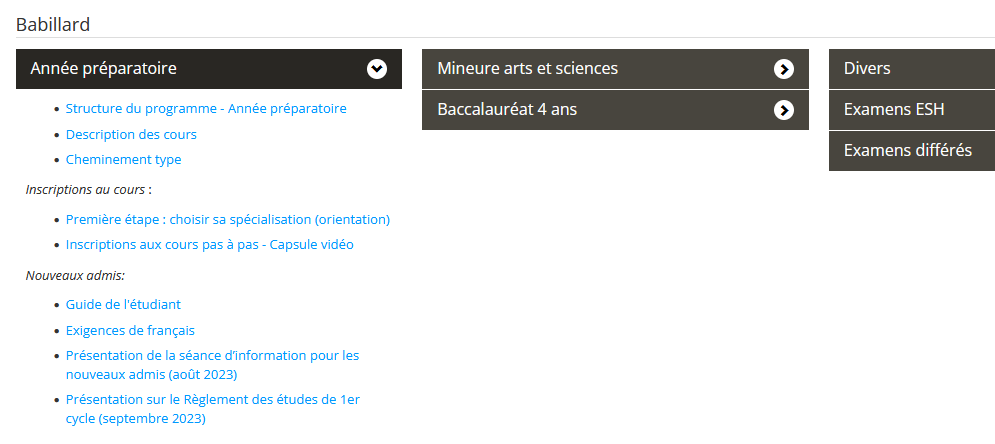 Charge de travail
Temps plein ou temps partiel ?

Temps plein : minimum 12 crédits
Prêts et bourses (sauf exceptions)
Permis d’études (étudiants internationaux)

Temps partiel : moins de 12 crédits
Charge de travail
Charge de travail hebdomadaire (cours de 3 crédits)

3 heures/semaine en classe (théorie) 
1 ou 2 heures de travaux pratiques (MAT – CHM – PHY)
Travail individuel (6 heures)
Chaque cours : 9 heures / sem. en moyenne

4 cours : 36 heures/semaine 
5 cours : 45 heures/semaine
Évaluations et normes de succès
Poursuite des études au programme sous probation

Durée : trois trimestres consécutifs
Moyenne cumulative :  <  2,0 (1,949)  au trimestre d’hiver 2024

	

                                                I                  II                 III
ATTENTION
un étudiant ne peut être mis en probation plus d'une fois à un même programme.
Ressources d’appui
Service à la vie étudiante vieetudiante.umontreal.ca
Centre étudiant de soutien à la réussite (CESAR)
Soutien à l’apprentissage
Orientation scolaire et professionnelle
Information scolaire et professionnelle
Soutien aux étudiants en situation de handicap
U de M français

Centre de santé et de consultation psychologique (CSCP)
Services de santé et de soutien psychologique
Évaluations et normes de succès
Évaluations et normes de succès
Cote de rendement collégiale (CRC)
L’admission à certains programmes requiert une cote de rendement minimale (seuil). Par exemple, tous les candidats ayant une CRC de 22,0 sont admis au baccalauréat en physique:
D’autres programmes comportent un nombre limité de places, et le site des admissions indique la CRC du dernier candidat admis (ex. : baccalauréat en neurosciences)
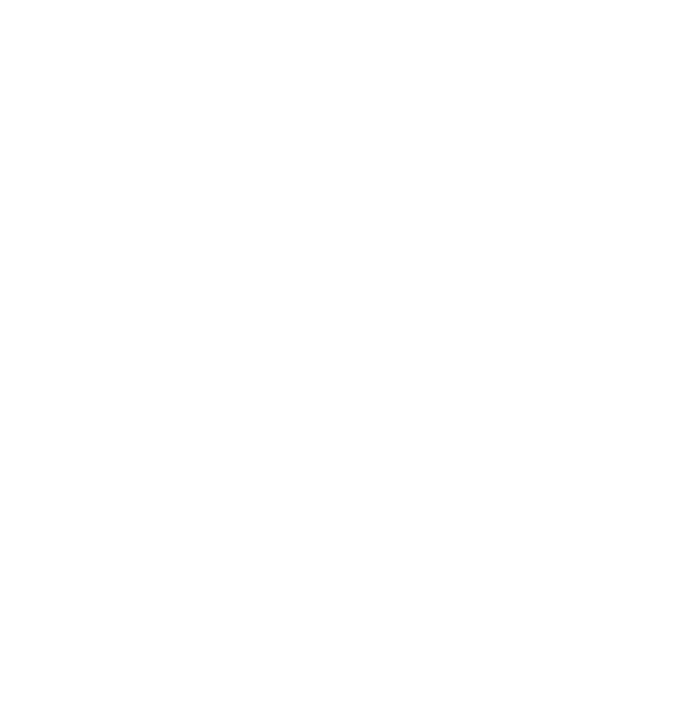 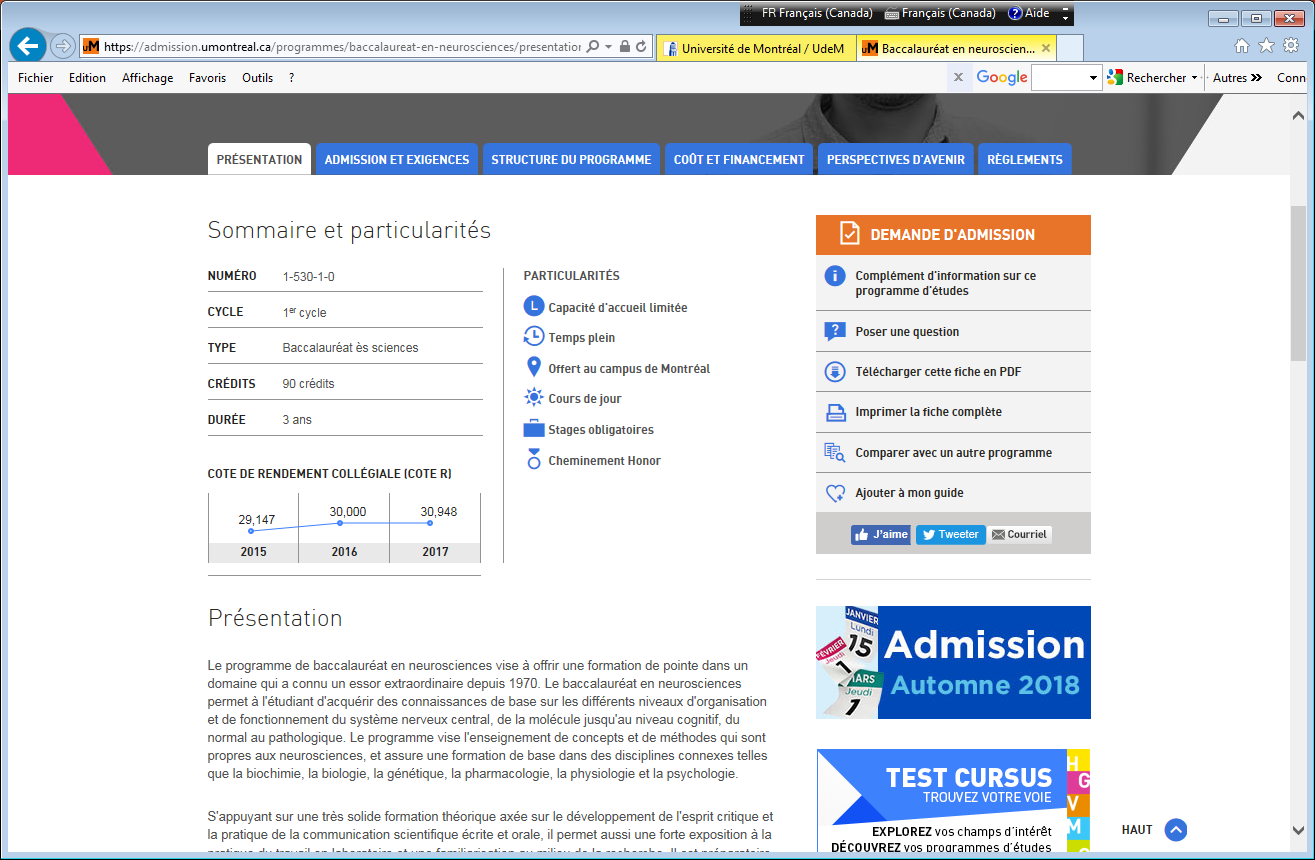 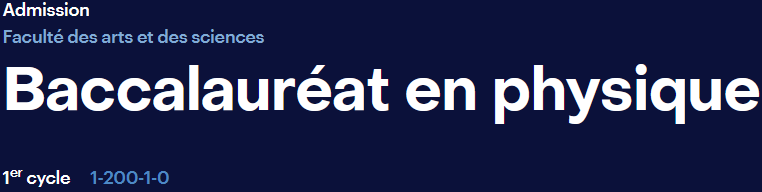 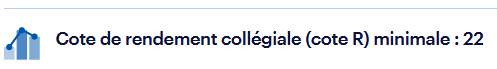 Évaluations et normes de succès
Cote de rendement universitaire (CRU)
Indice de positionnement d’un étudiant par rapport à ses pairs 
Permet au service de l’admission d’évaluer l’admissibilité à un programme contingenté
L’étudiant ayant suivi des cours au CEGEP a une cote de rendement collégiale (CRC) utilisée par le service de l’admission

Tout cours suivi à l’U de M contribue à raison de 2% par crédit à la CRU éliminant graduellement le prorata de la cote de rendement collégiale le cas échéant
Dates à retenir
Paiement des frais de scolarité


Automne : 15 octobre
Hiver : 15 février
Été : 15 juin
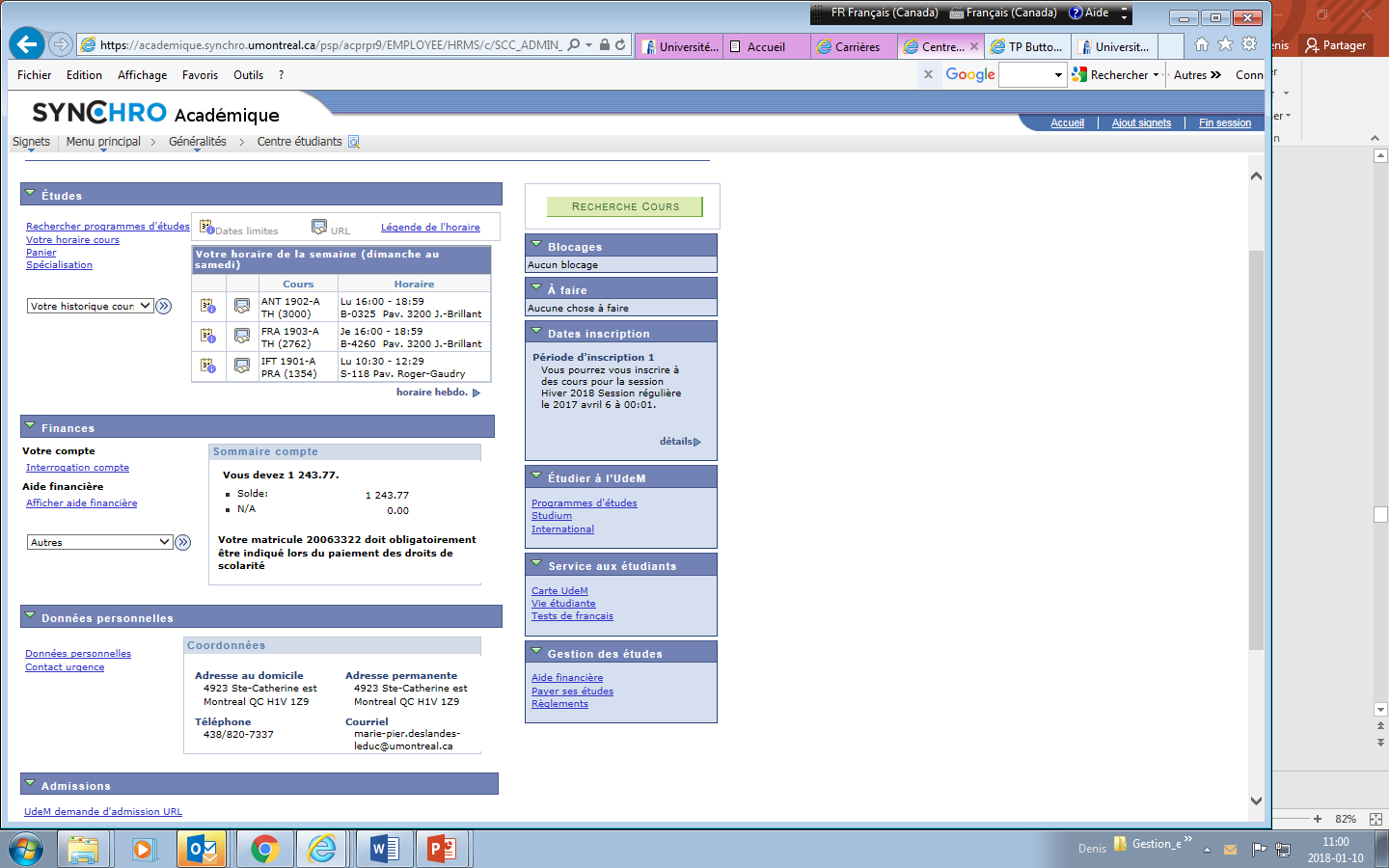 Dates à retenir – Hiver 2024
Modification de choix de cours / Annulation de cours

Date limite : le 23 janvier 2024 (pour la majorité des cours)

 Avant cette date
 il est possible d’annuler un cours  
	- le cours est retiré du dossier 
	- aucun frais de scolarité à acquitter

Après cette date
il n’est plus possible d’annuler le cours
  - les frais de scolarité doivent être acquittés

il n’est plus possible d’inscrire un cours au trimestre courant
Dates à retenir – Hiver 2024
Abandon de cours

Date limite : le 15 mars 2024 (pour la majorité des cours, toujours vérifier)

	Après cette date
il n’est plus possible d’abandonner un cours
un cours mis en abandon apparaît au relevé de notes avec la mention ABA en lieu du résultat
les frais de scolarité d’un cours mis en abandon doivent être acquittés
Dates à retenir – Hiver 2024
Vérification des dates limites
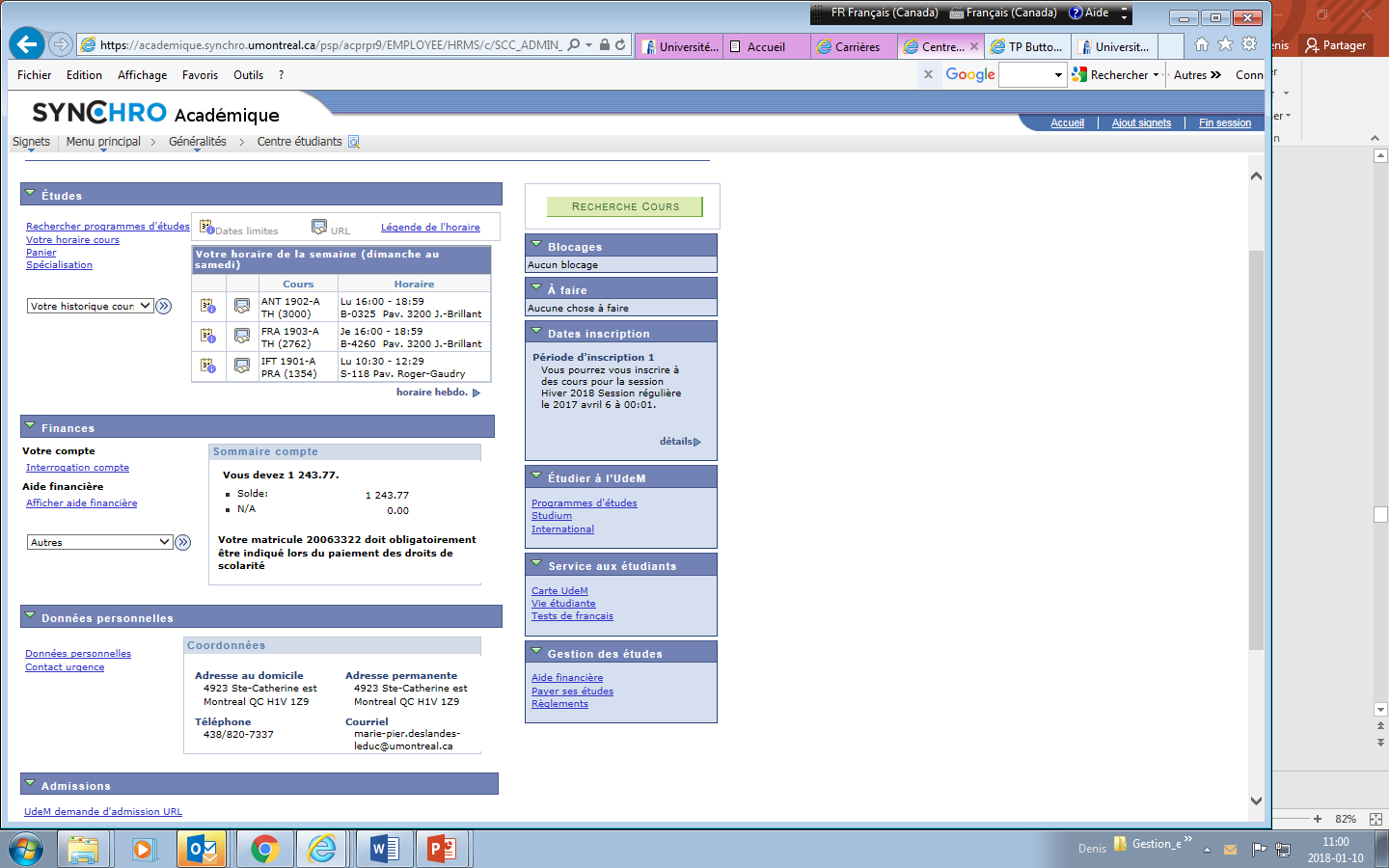 Des questions : communiquez avec le SAFIRE
Technicien(ne)s en gestion des dossiers étudiants :
              annee-prep@safire.umontreal.ca
RV via TEAMS https://outlook.office365.com/owa/calendar/SAFIREtest@Udemontreal.onmicrosoft.com/bookings/s/ymK79HAiok6aOu-i7z1ADQ2
Conseillers en gestion des études : 
Sébastien Galarneau
Nadège Brulé 
SAFIRE, Pavillon Lionel-Groulx, 3150 rue Jean-Brillant, local C-1010
Bon succès dans vos études !